Внеклассное мероприятие
ВЕСЕННИЕ ПАЛЫ –   ПРИЧИНА ПОЖАРОВ
Огонь - друг или враг человека?
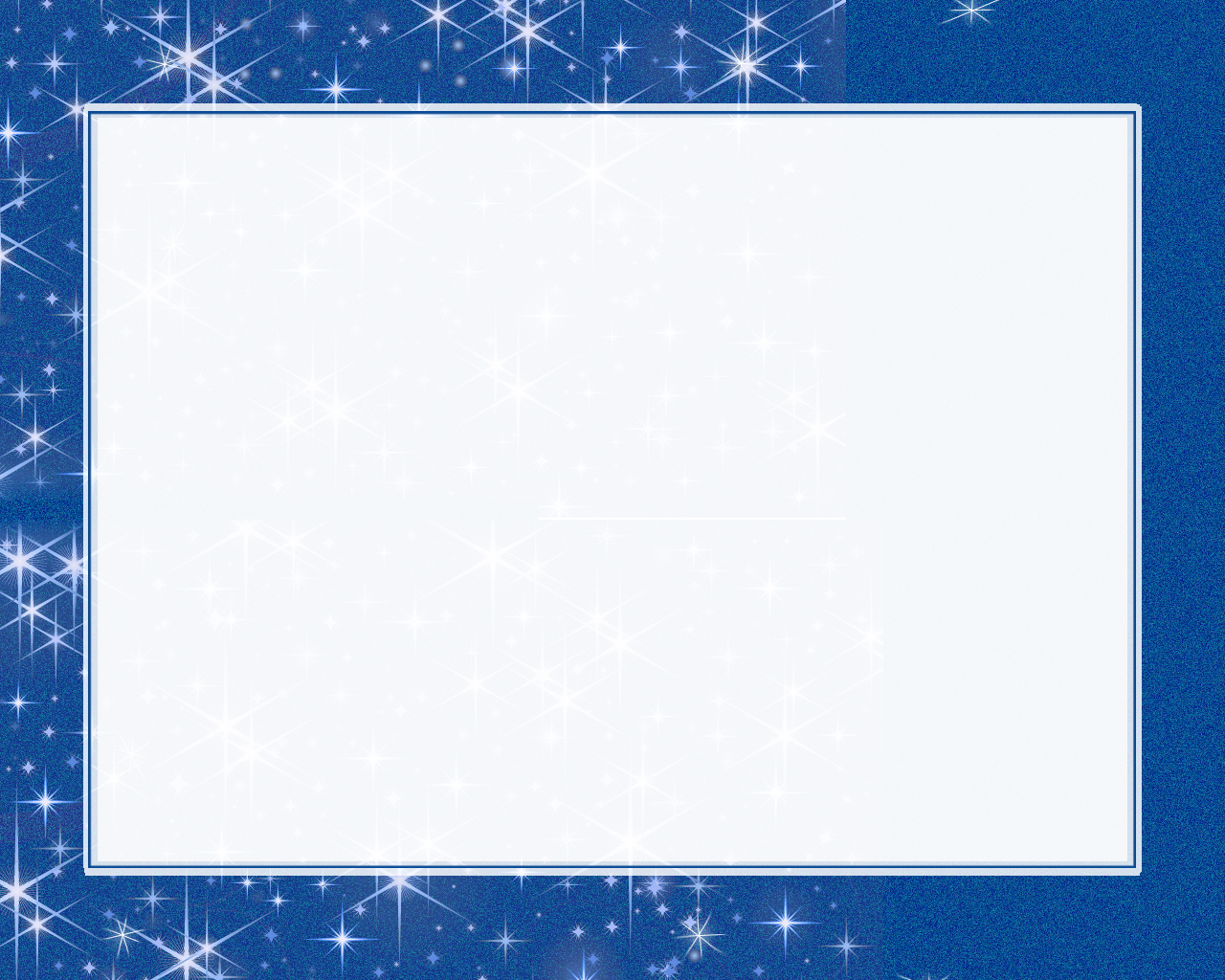 Огонь - друг!
Огонь издавна был другом человека. Без него мы не представляем своей  жизни. С помощью огня совершается много полезных дел.
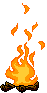 Без доброго огня,Обойтись нельзя и дня.
Без доброго огня,Обойтись нельзя и дня.Он надежно дружит с нами:
Гонит холод, гонит мрак.
Он приветливое пламя,Поднимает, будто флаг.
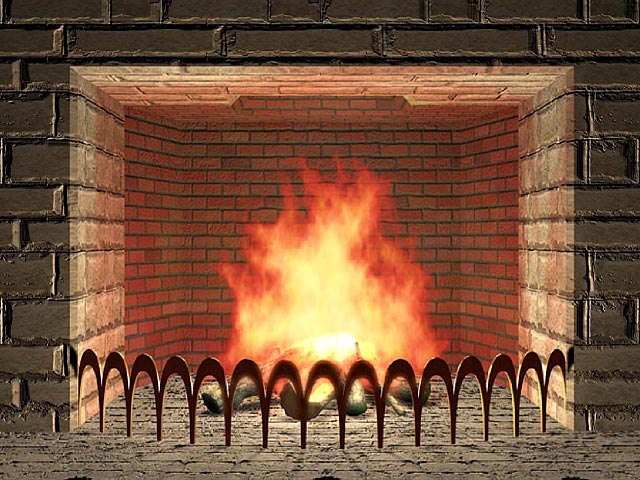 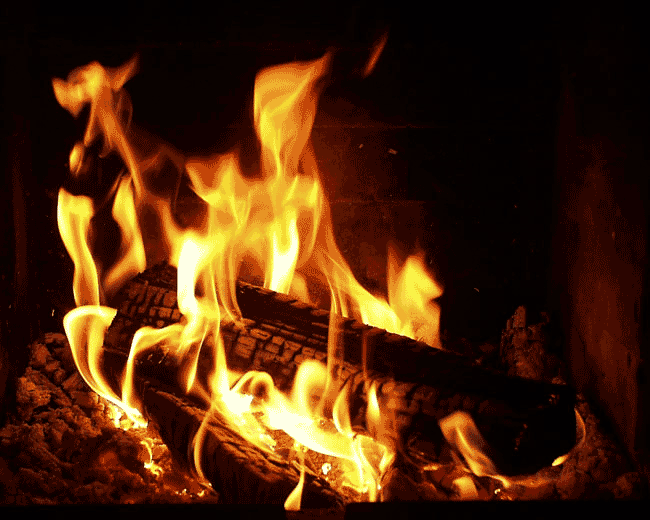 Всем огонь хороший нужен,И за то ему почет,Что всем нам он греет ужин,Режет сталь, и хлеб печет.
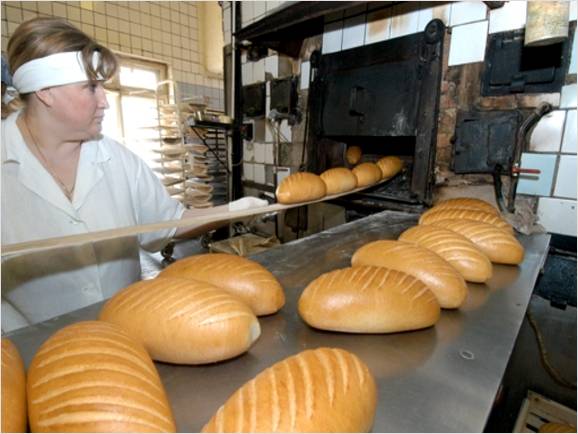 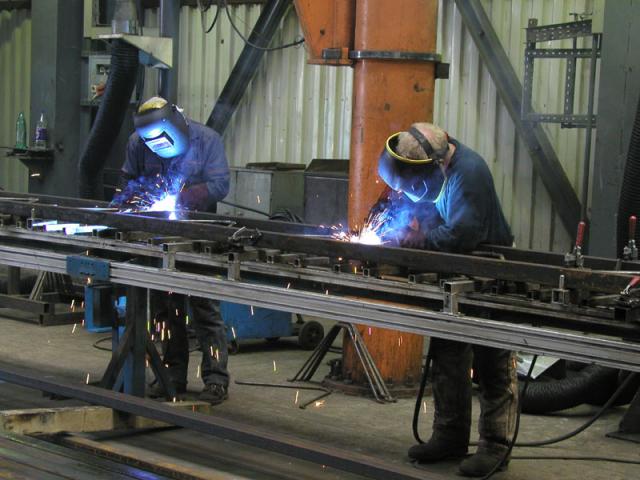 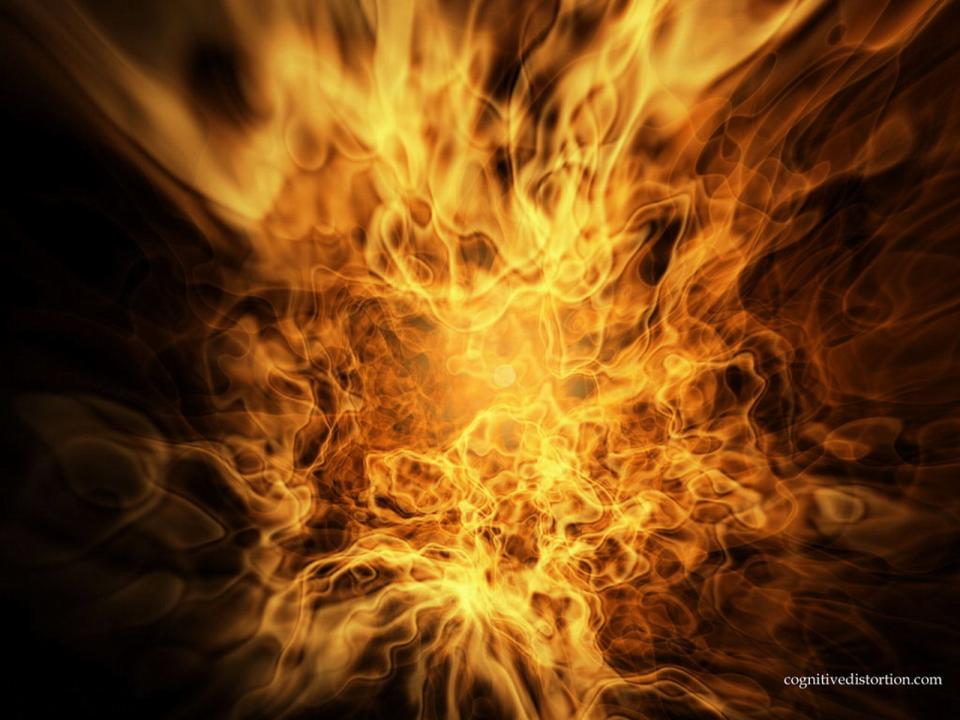 Огонь - враг!
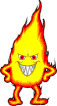 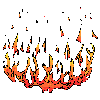 Но когда мы небрежны с огнём, он становится нашим врагом.                    Из верного друга огонь превращается в беспощадного врага, который сметает всё на своем пути.
Весенние 
палы
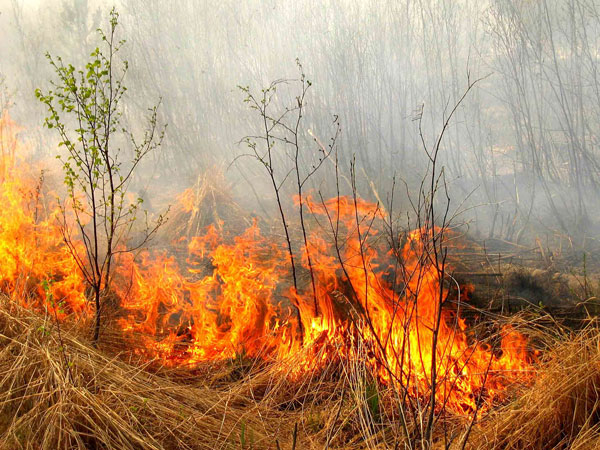 Поджигание травы весной получило название - весенние палы. Сезон массовых травяных палов начинается со времени схода снега и высыхания сухой прошлогодней травы на открытых участках, до начала активного роста молодой зеленой травы.
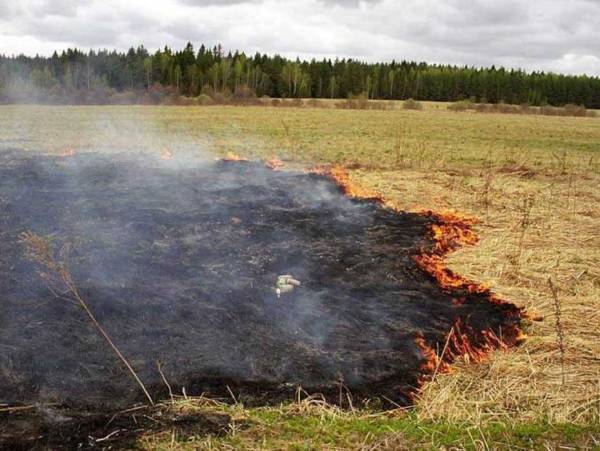 В последнее десятилетие весенние палы травы значительно участились по всей России и приобрели характер общенационального бедствия.
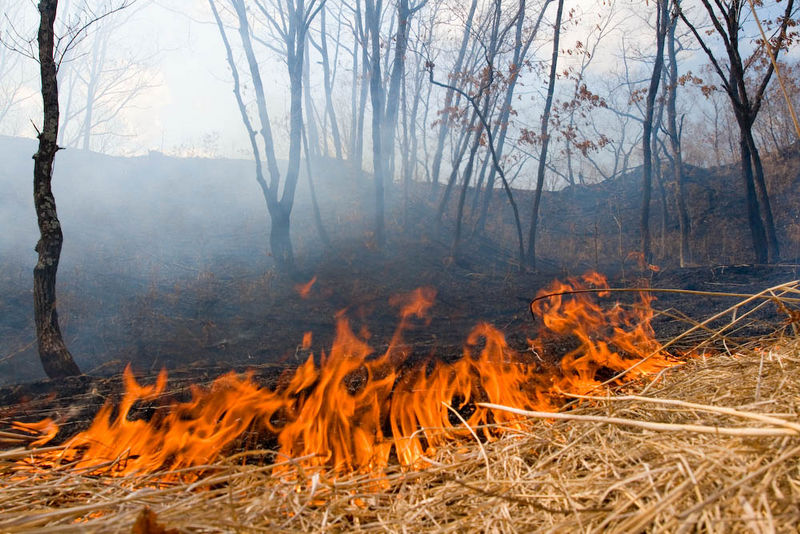 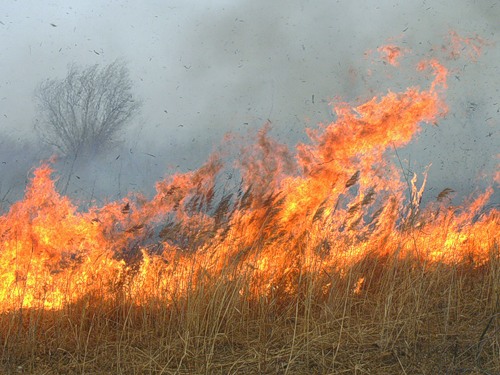 Травяные палы очень опасны. Пламя не контролируемых палов   
        повинуется только ветру - значит,  непредсказуемо …
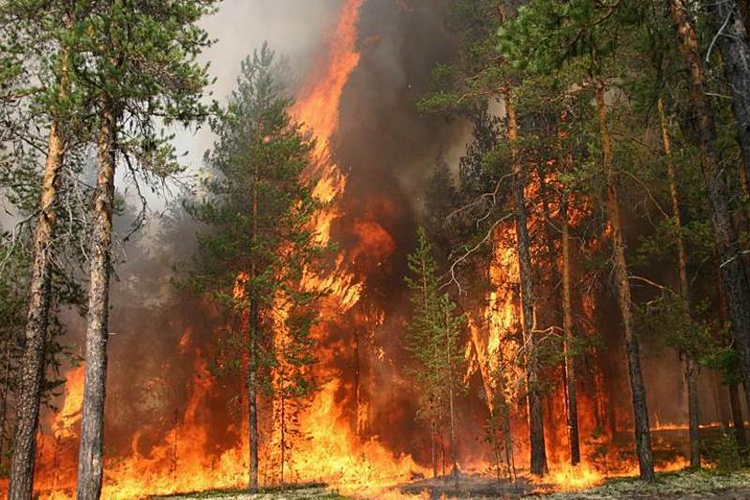 Огонь легко может стать лесным  пожаром
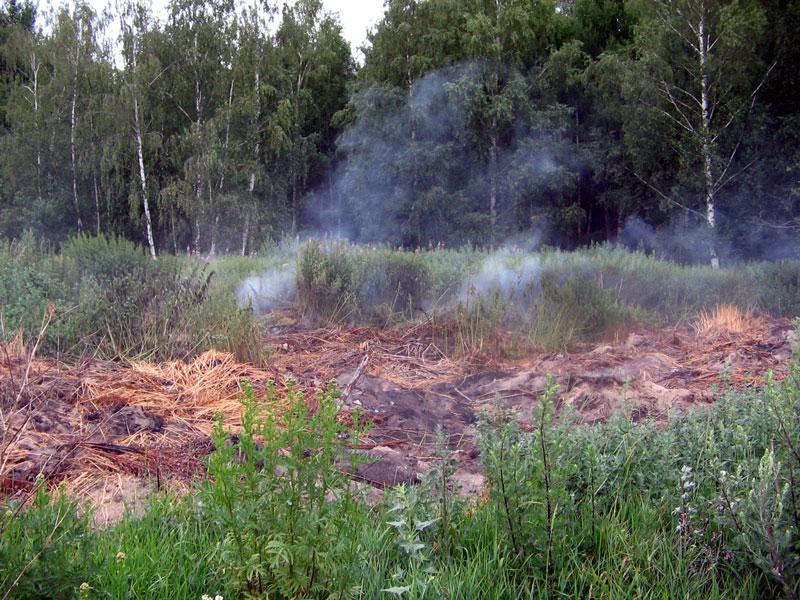 Или повернуть на болота - и тогда они горят до следующих снегов, так как потушить их невозможно …
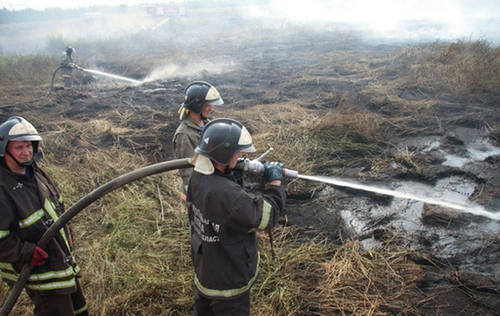 Торфяники горят без огня и снаружи почти незаметны. В адских котлах торфяников температура достигает почти тысячи градусов. Горящий торф выделяет в воздух несколько сот ядовитейших для человека веществ.
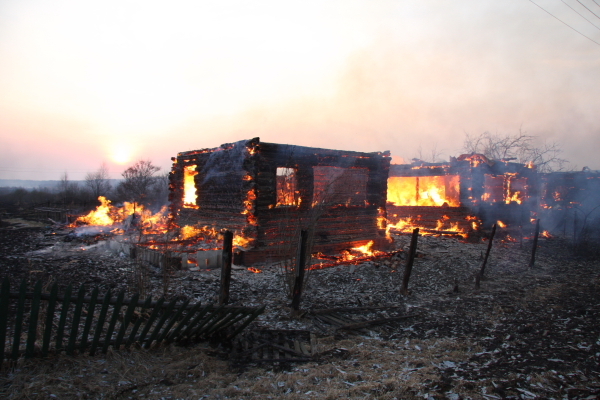 Нередко огонь поворачивает к поселкам. И тогда горят жилые постройки, дома, а  иногда целые деревни.
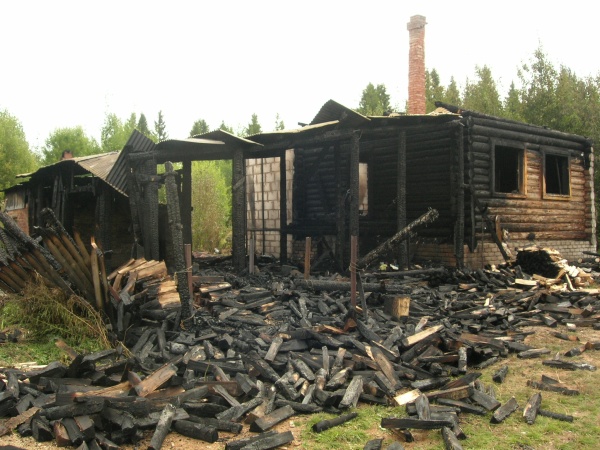 Но самое страшное, что в этих пожарах часто гибнут  люди.
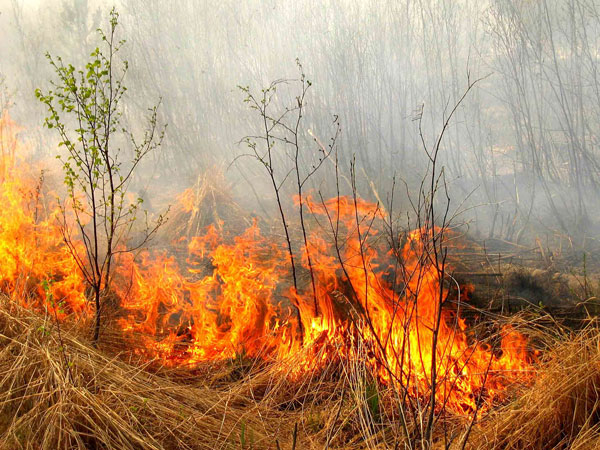 Каковы же причины 
травяных пожаров?
Причины
травяных пожаров
97%
3%
Антропогенные факторы
Естественные 
факторы
Неосторожное обращение людей с огнем (халатность или простая неосторожность)
Осколки стекла фокусируют солнечные лучи как зажигательные линзы; от удара молнии
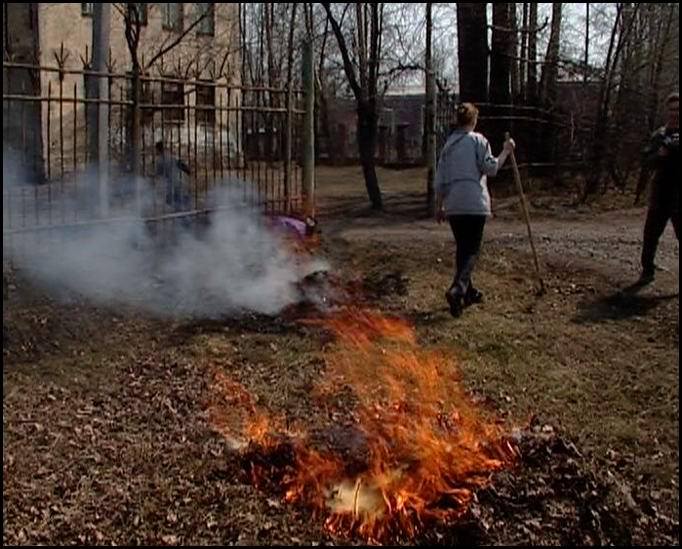 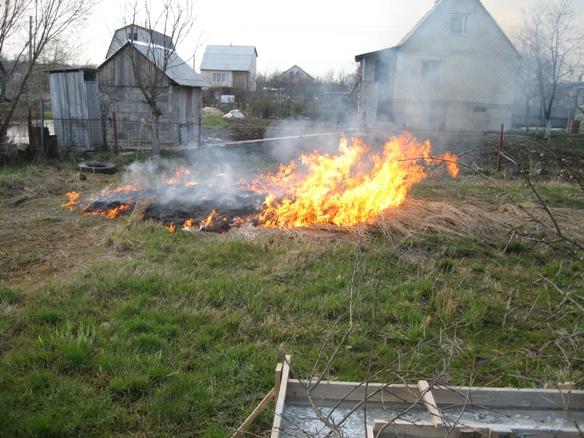 Но самое страшное, что люди это делают умышленно.                      Уже стало традицией наведение порядка после схода снега, повсеместное сжигание листвы, мусора на кострах, выжигание прошлогодней сухой травы.
Почему каждую весну  поджигают траву?
Действительно, ответов  на этот вопрос множество. Значительная часть поджогов сухой травы производится умышленно, иногда из благих побуждений, поэтому имеет смысл разобраться: в чем же польза, в чем вред? В большинстве случаев, выжигая траву, люди руководствуются  мифами о пользе весенних выжиганий травы.
Мифы о пользе весенних 
выжиганий травы
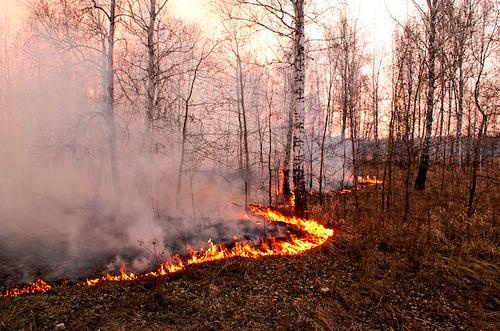 Основные аргументы против выжигания сухой травы
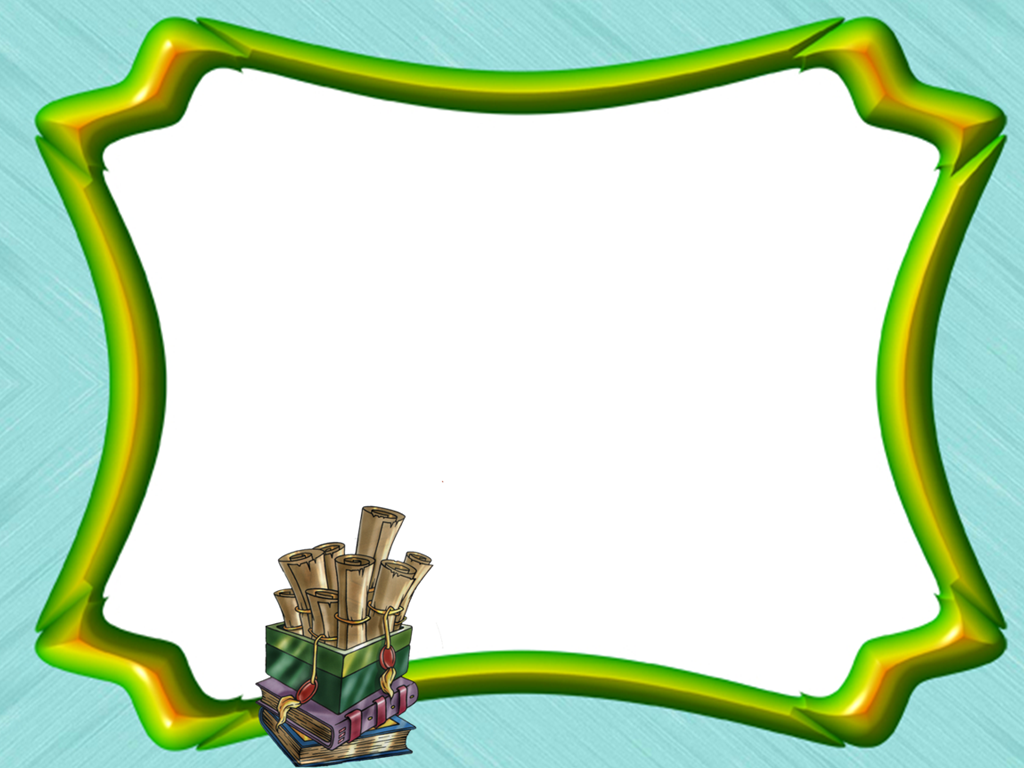 Травяные палы 
наносят 
вред хозяйству
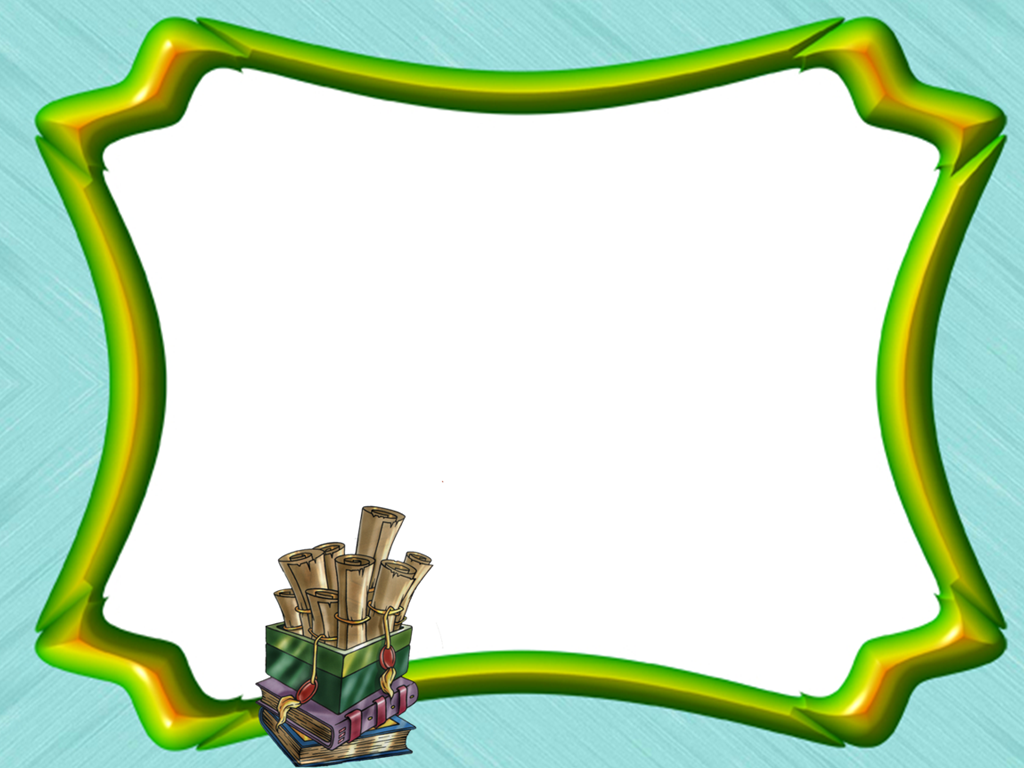 Травяные палы 
наносят вред 
здоровью и жизни человека
Горящие в огне остатки удобрений и ядохимикатов образуют токсичные   
   соединения, вредные для здоровья человека, что может служить   
   причиной гибели людей.
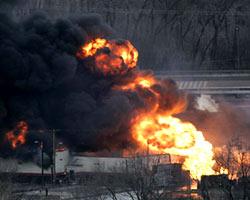 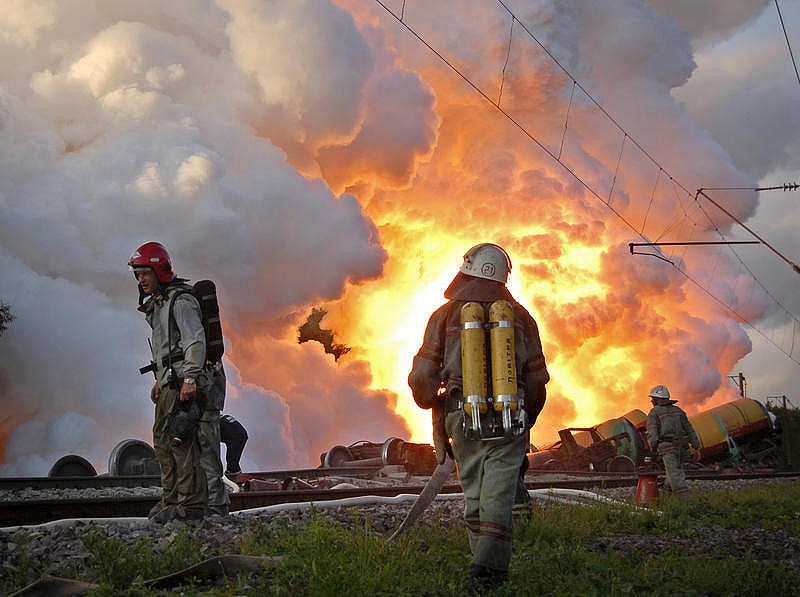 Травяные палы наносят вред природе
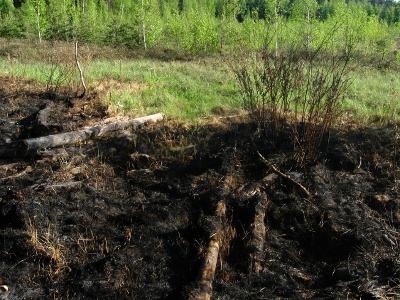 Огнем уничтожаются не только сухие травы, но и полезные растения, их корневая система, семена.
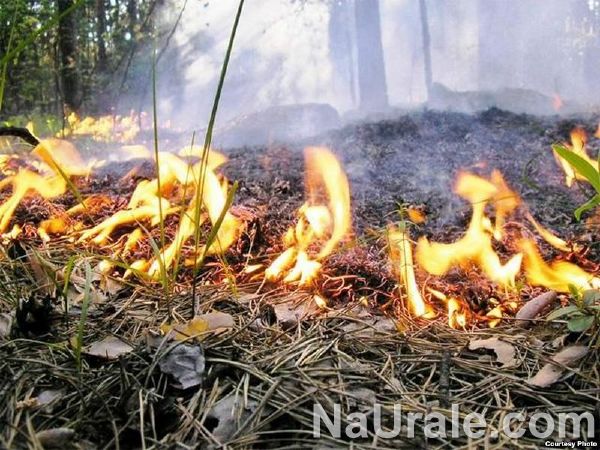 При сильном травяном пожаре гибнут многие животные, живущие в сухой траве или на поверхности почвы –              кто-то сгорает, кто-то задыхается в дыму.
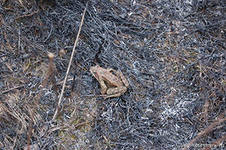 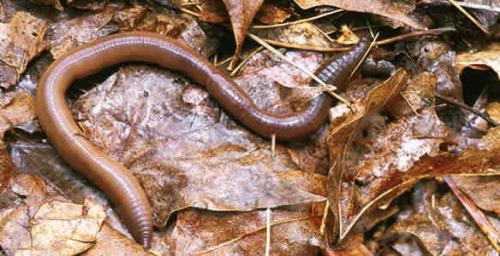 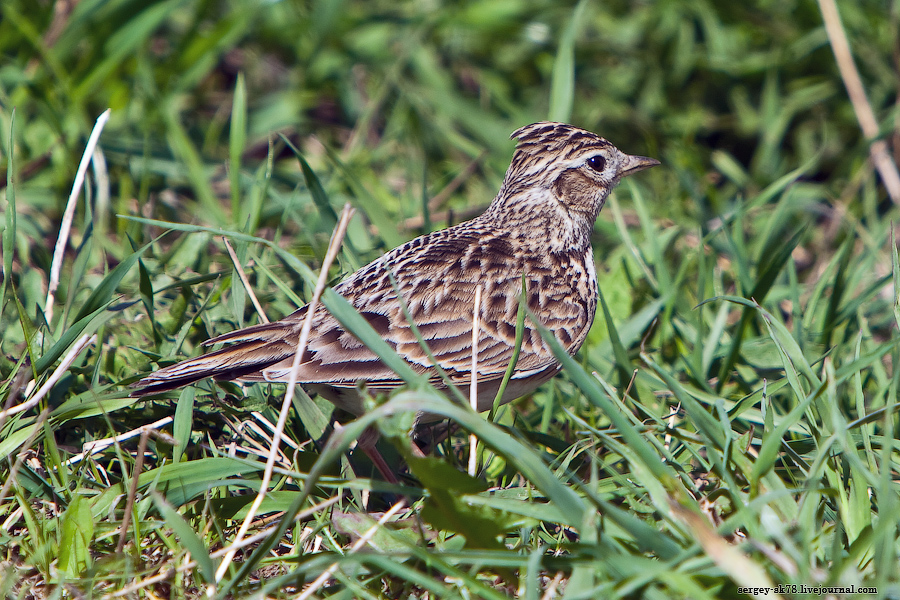 Особенно опасны весенние палы для птиц, гнездящихся на земле 
   или на низких кустарниках.
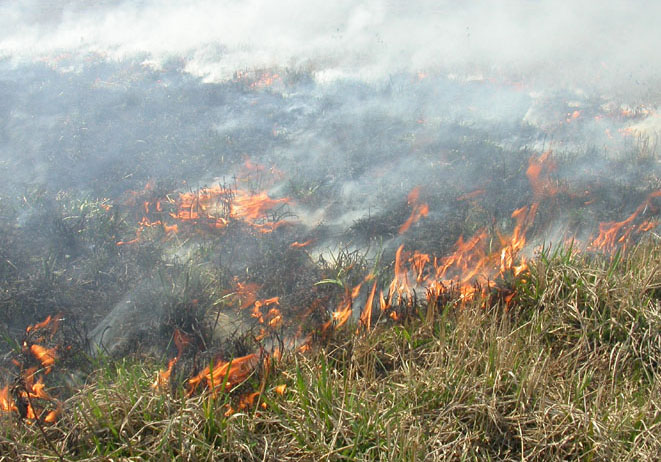 На мой взгляд, приведённых  выше аргументов вполне   
   достаточно для того, чтобы отказаться от преднамеренного   
   выжигания сухой травы.
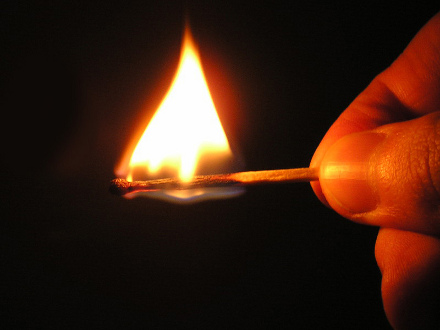 Ведь, чтобы зажечь огонь, достаточно чиркнуть спичкой
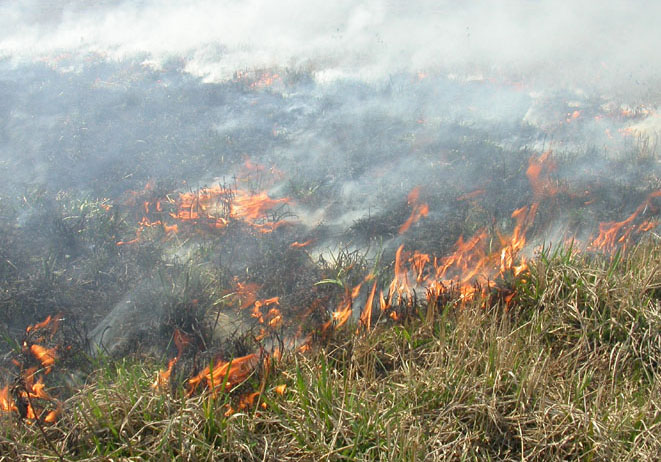 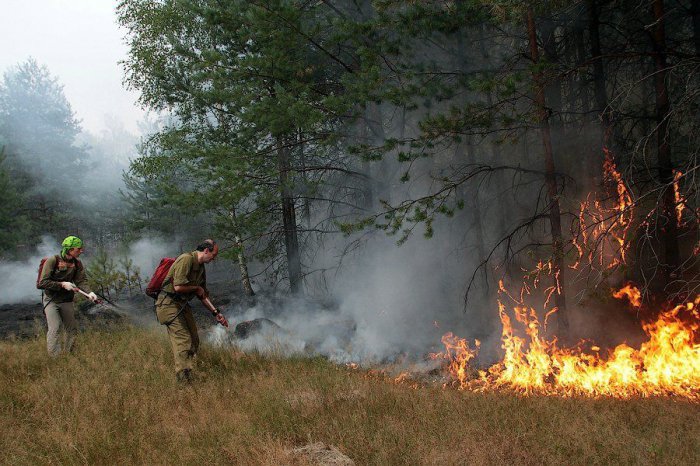 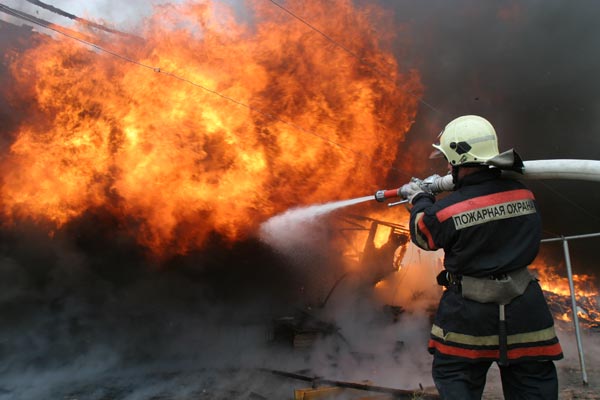 Для того, чтобы потушить полыхающие от пожара поля, леса, дома требуются огромные средства и силы.
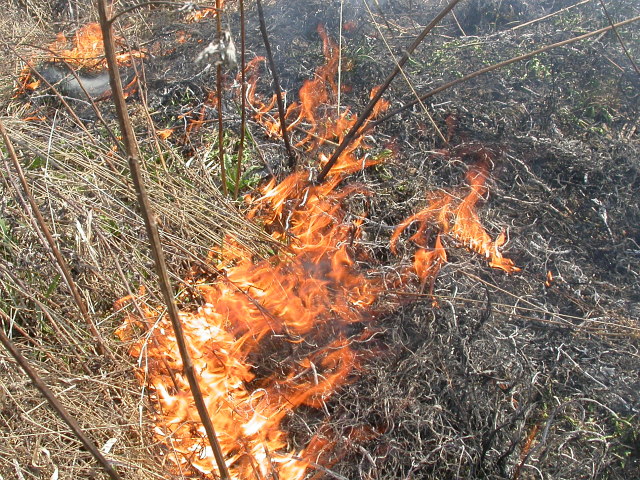 Практически единственным эффективным способом борьбы                       с травяными палами является их предотвращение, соблюдение простых  правил.
Это должен знать каждый !
Никогда не поджигайте сухую траву на полях или полянах в лесу. Если вы увидите, как это делают другие постарайтесь их остановить и объяснить, чем опасны травяные палы. 

 Никогда не разводите костер в сухом лесу или на торфянике.
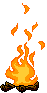 Прежде чем развести костер сгребите лесную подстилку с кострища и вокруг нее в радиусе одного метра.
Хорошо залейте костер перед уходом. После этого разгребите золу и убедитесь, что под ней не сохранилось тлеющих углей, если сохранились - то залейте еще раз.
Не уходите от залитого костра, пока от него идет дым или пар. О том, чем заливать костер, позаботьтесь заранее.
Постарайтесь объяснить вашим друзьям и знакомым, что их неосторожность может послужить причиной пожаров.
Помните!
Поджигая старую траву, вы:
  вредите своему здоровью
 уничтожаете растения
 уничтожаете насекомых, зверей и птиц
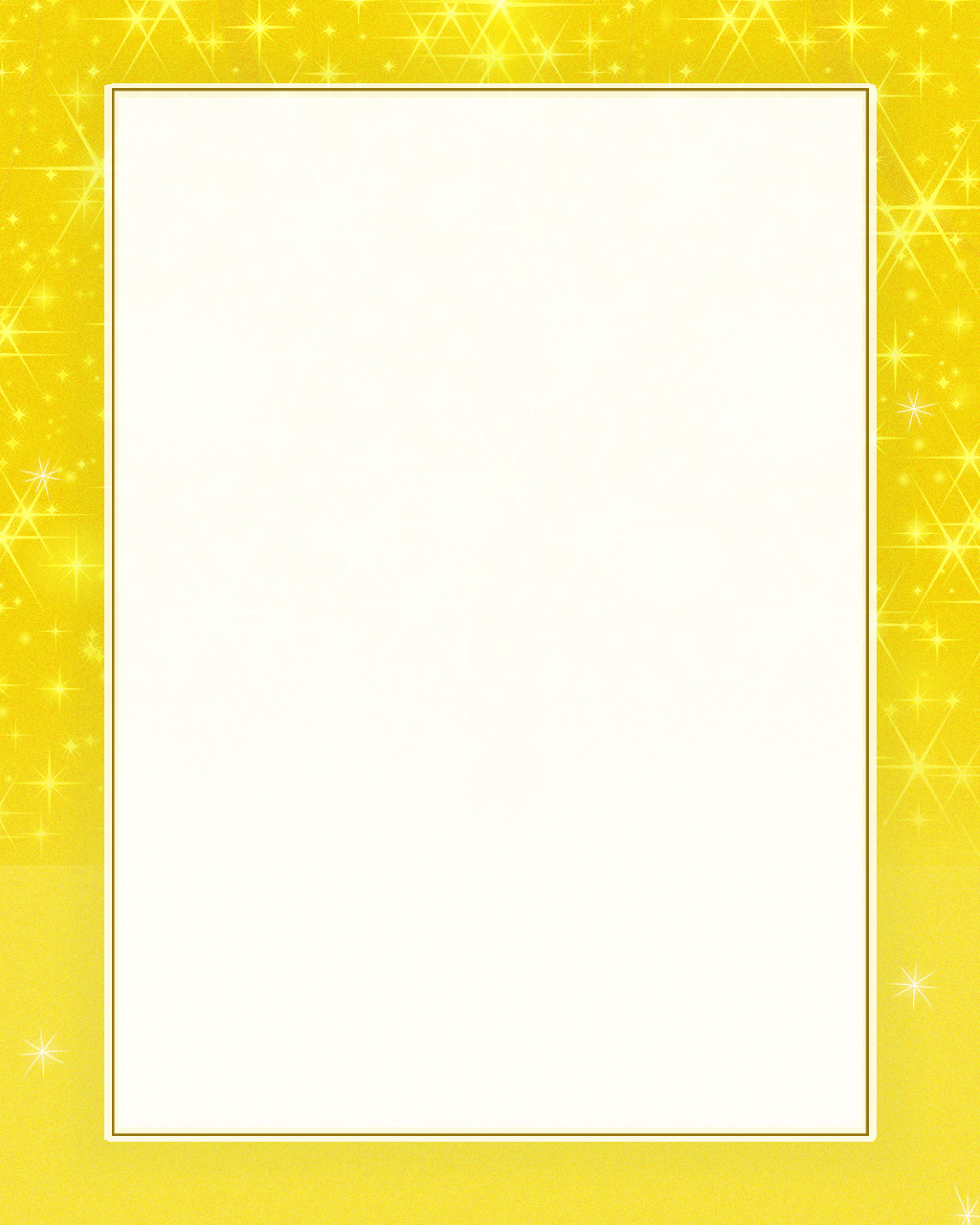 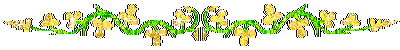 Весенние палы, осенние  палы…
От  скорби, земля  уже  черною  стала!
Одумайтесь, люди, не  сейте  беды,
Пусть  вечно  цветут  и  поля,  и сады!..
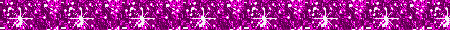 Пусть огонь 
        в сердцах пылает, 
      а пожаров не бывает!
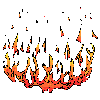 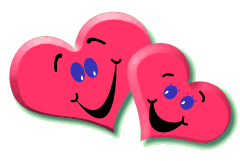 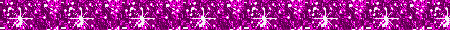 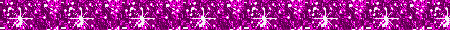 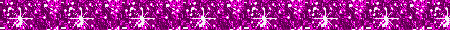 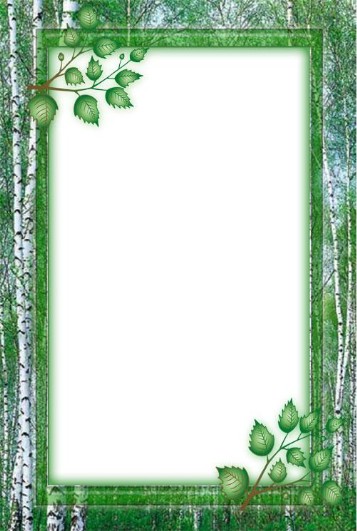 Спасибо 
за
внимание!
Использованные источники
1. Интернет ресурсы: 
открытый урок по ОБЖ:  stsh36.ru/wp-content/uploads/2010/11/Открытый-урок-по-ОБЖ
травяные палы (Гринпис России): http://www.greenpeace.org/russia/ru/campaigns/forests/fires/site-of-fire/
пал травы - Википедия
огонь (анимация): http://tel.by/437-ogon-animacii-na-telefon-ot-telby-4-shtuki.html                                                                                                                              
камин: http://whoms.pp.ua/zastavka-kamin.html                                                                                                        
резка стали: http://vtxm.ru/metallokonstrukcii                                                                                                                  
выпечка хлеба: http://novostey.com/business/news201087.html                                                                           
пожар в частном доме: http://www.shaonline.ru/2012/page/24/                                                                                
злой огонь: http://pravdapskov.ru/rubric/18/7457                                                                                                  
поджег травы: http://www.lesvesti.ru/print.php?id=2592                                                                                             
пожар в лесу: http://novostey.com/society/news254507.html                                                                                     
как потушить лесной пожар: http://www.znaikak.ru/howpotushitforestpojar.html                                         
горят торфяники: http://ecocollaps.ru/pozhary/snova-gorit-torf-pod-moskvoj.html                                                                                                                          
сгорели целые деревни: http://aifudm.net/news/news14661.html                                                                
пожар лишил дома: http://omvesti.ru/2012/08/10/nochnoj-pozhar-lishil-troix-omutnincev-nedavno-postroennogo-doma/                                                                                                                                                  
сжигание листвы:  http://neverkino.archive.pnzreg.ru/root/news/145676/21564564654654654                                                 
сжигание травы на даче:   http://prkonline.ru/news/dachnikam_na_zametku/2013-04-21-6091                                                                                                                                                  
горение ядохимикатов: http://www.glavnews.net/rub.php?page=107&rub=20                                                                                                     
выжженный и уцелевший участки: http://www.free-russia.net/2011/05/13/fire/                                                                                                     
горение  лесной подстилки: http://dozor.kharkov.ua/tags/2835.page5.html                                 
жаворонок: http://www.klass39.ru/internet-urok-po-okruzhayushhemu-miru-ekosistema-polya/                                                                                                                                                  
горящая спичка: http://www.stolica.onego.ru/news/incident/page_111.html                                            
тушение лесного пожара: http://doseng.org/foto/50180-na-tushenii-lesnogo-pozhara-83-foto.html                                                                                                                                                 
тушение  огня:  http://searchnews.info/50773-v-kaliningrade-sgorel-sklad-igrushek.html                                                                                                                                      
горит сухая трава: http://users.livejournal.com/_karvel_/96398.html
трава не дрова: http://www.ostrovets.by/?p=24594
2. Газета «Педагогическое творчество» №5, 2007г. 3. ОБЖ. 5 кл.: учеб. Для общеобр. учр.  А.Т.Смирнов, Б.О.Хренников, - М.: Просвещение, 2009г.